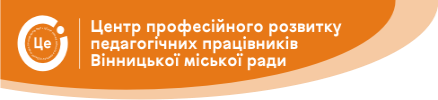 20 березня 2025 року
Початок о 13:30
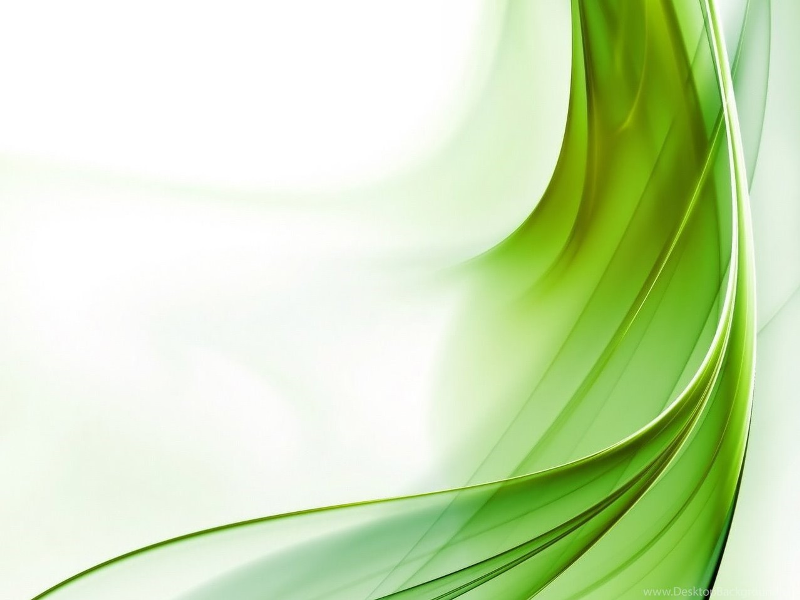 Педагогічний подіум для професійної спільноти інструкторів з фізичного виховання та музичних керівників ЗДО у форматі 
 ShareCamp
«Мелодія руху: 
як музика та фізкультура разом розвивають дитину»
Спікер - Лариса Бондарчук,   
консультант КУ «ЦПРПП ВМР»
В освітньому процесі  закладу дошкільної освіти слід відмітити надзвичайно важливий аспект – 
поєднання фізкультури та музики
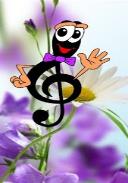 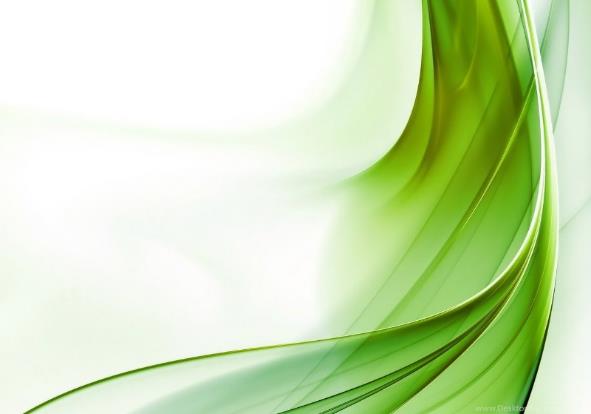 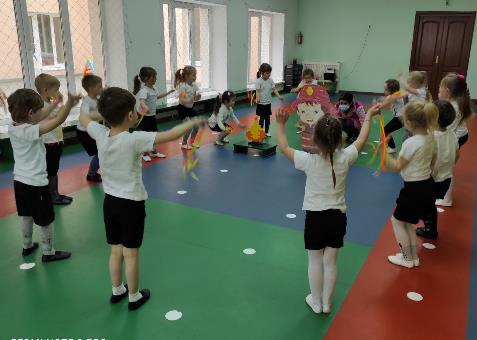 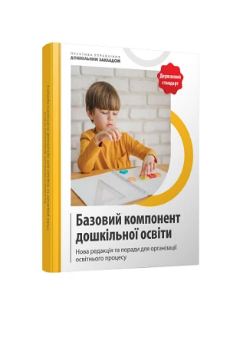 БКДО  визначає ключові напрями розвитку дитини, серед яких особливе місце займають 
фізичний і творчий розвиток
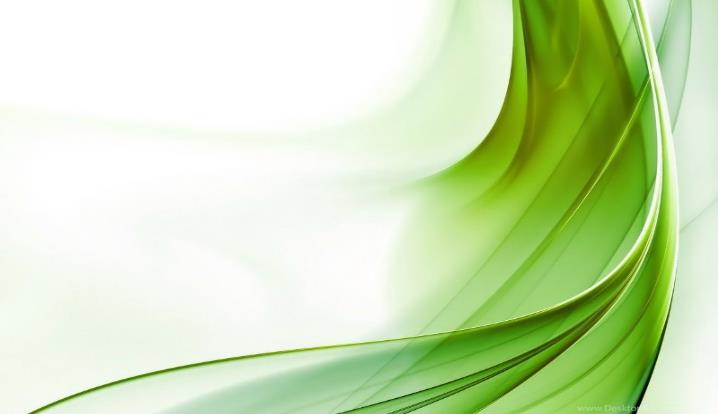 Взаємодія музики і фізкультури є важливим засобом гармонійного формування особистості дитини, 
її рухової активності, емоційного інтелекту та творчих здібностей
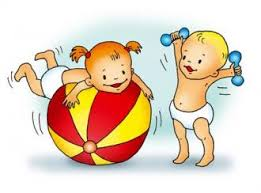 Відповідно до БКДО,
 музика і фізична активність тісно пов’язані через два освітні напрями:
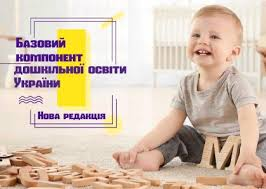 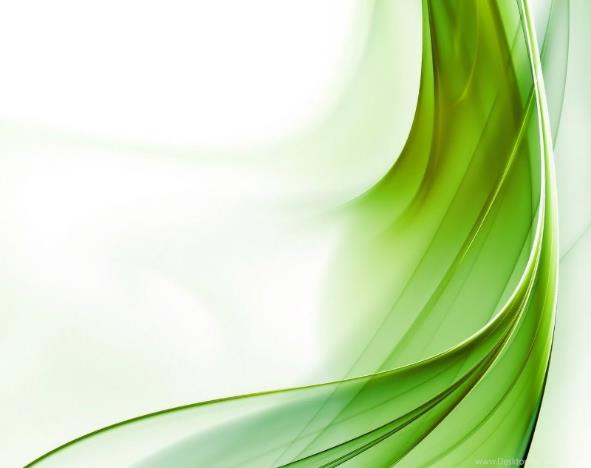 «Особистість дитини»
«Дитина у світі культури»
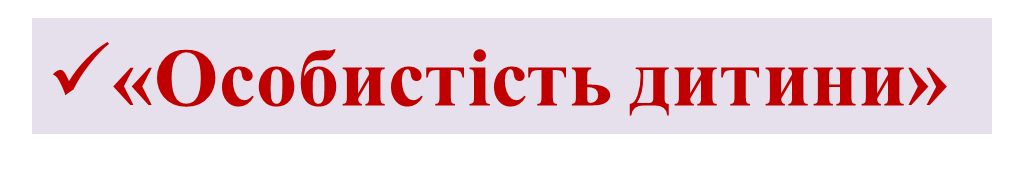 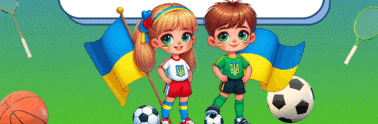 сприяє фізичному розвитку,
формуванню життєво необхідних рухових навичок, 
здоров’язбережувальної компетентності
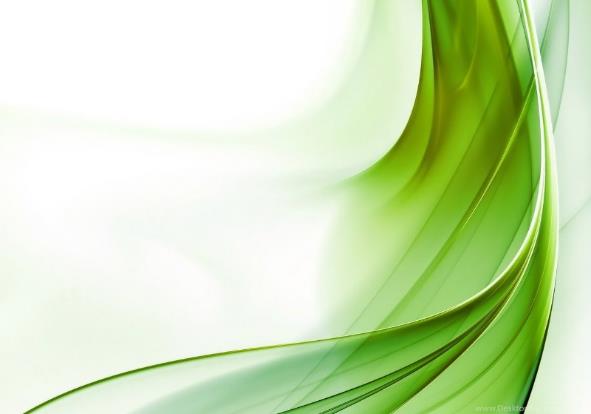 емоційно-ціннісного ставлення
інтерес та потреба у фізичному вдосконаленні
емоційна реакція на власні досягнення :
пластичність, впевненість, виразність та естетика рухів
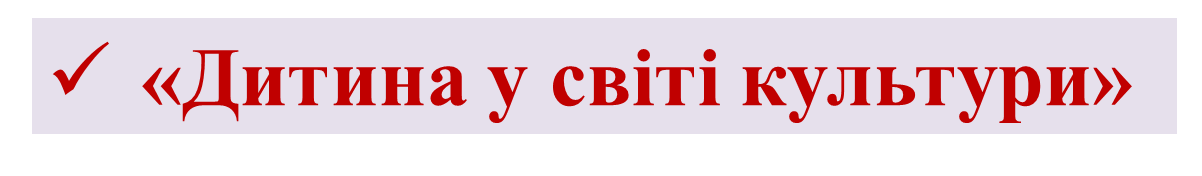 розкриває 
художньо-естетичний потенціал дитини через музику, 
ритміку, 
танець і театралізацію
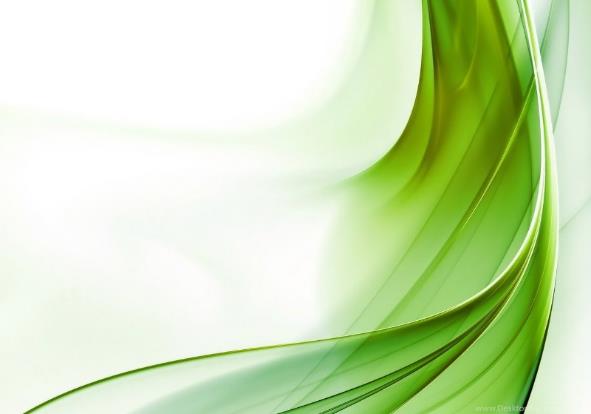 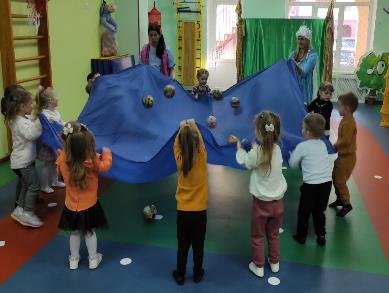 Музика - це засіб    художньої виразності, потужний інструмент розвитку рухової активності, 
що позитивно впливає на 
фізичний стан дитини.
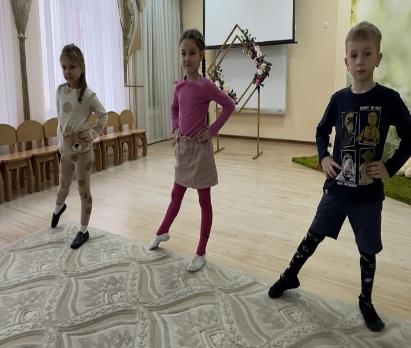 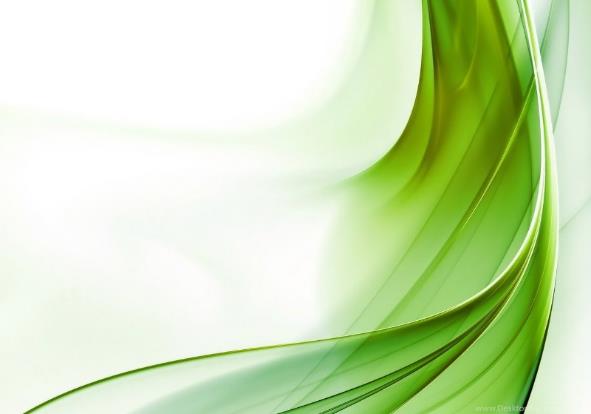 Поєднання музики і фізичної культури сприяє розвитку ключових компетентностей дошкільника:
Ритміко-рухова
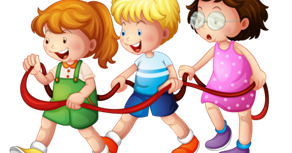 Емоційно-соціальна
Фізична
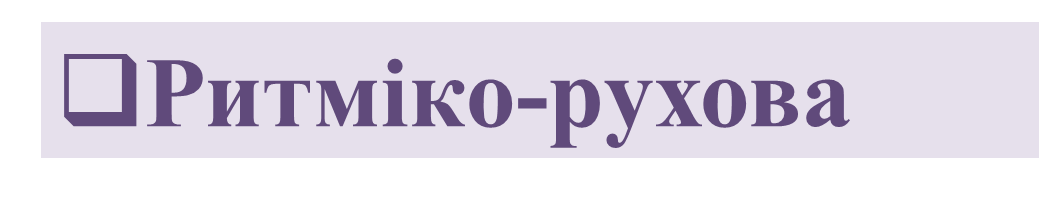 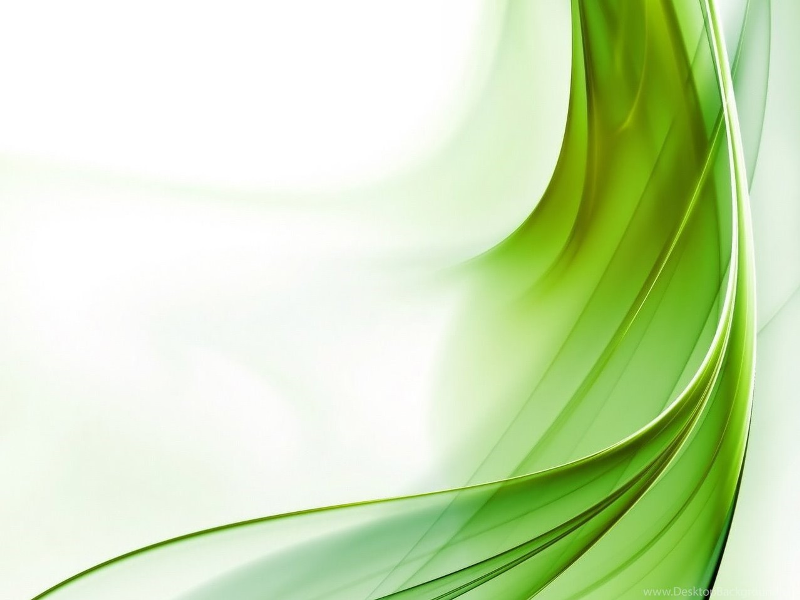 здатність 
координувати свої рухи відповідно до музичного темпу, 
що розвиває 
почуття ритму та
 просторову орієнтацію
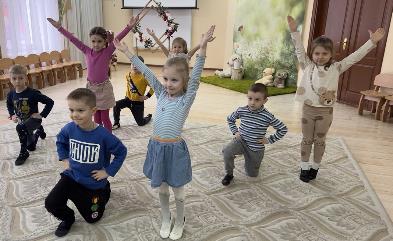 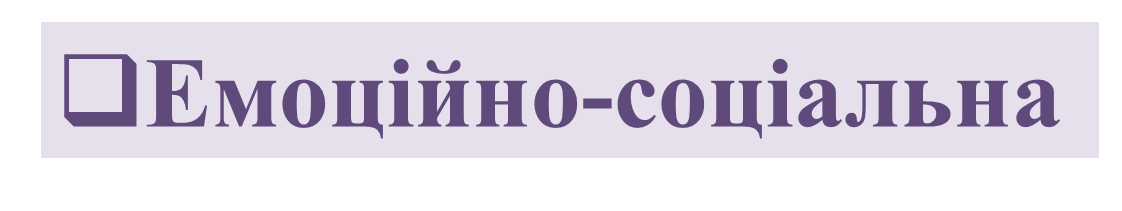 участь
у музично-рухових іграх сприяє комунікативним навичкам, 
розвитку емоційної чутливості
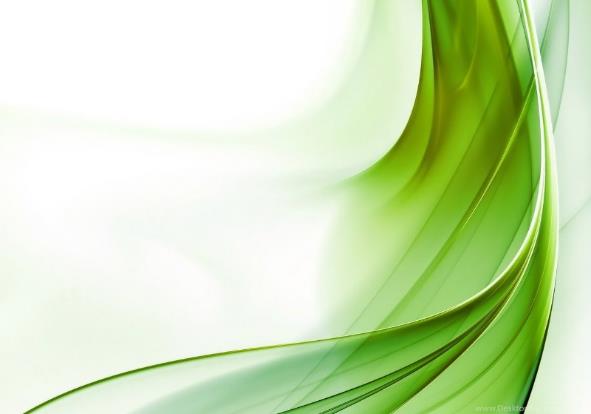 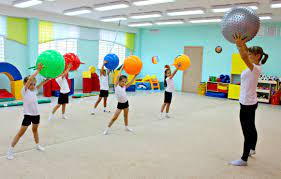 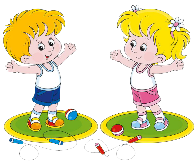 Фізична
рухи під музику покращують координацію, витривалість, баланс та загальну фізичну підготовку
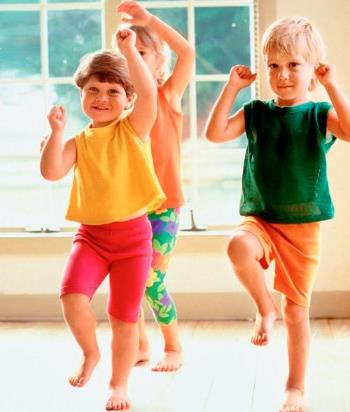 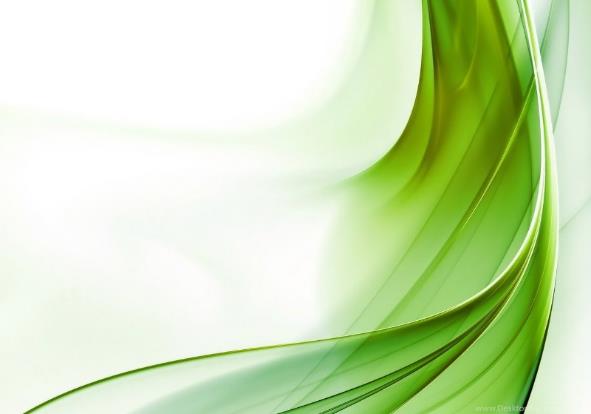 Практичне застосування в освітньому процесі
Музично-рухові ігри – активізують увагу, сприяють розвитку координації та сенсорного сприйняття;
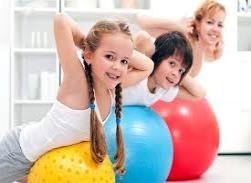 Ритмічна гімнастика – допомагає формувати витривалість, гнучкість та пластику;
Танцювальні вправи – сприяють виразності рухів, розвитку моторики та почуття гармонії.
Практичне застосування в освітньому процесі
Інтегровані заняття – поєднують фізичну активність із музичним супроводом
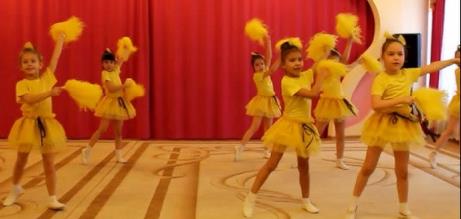 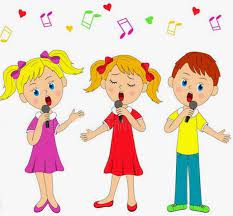 Дихальні та голосові вправи – поєднання співу та руху сприяє розвитку дихальної системи та мовлення
Фізкультура та музика: природний синтез руху та ритму
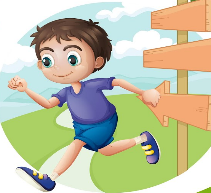 Рух і музика – це два потужні інструменти розвитку дошкільнят, 
які допомагають їм пізнавати світ.
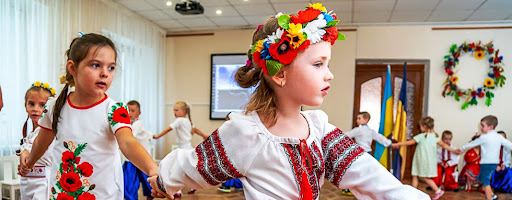 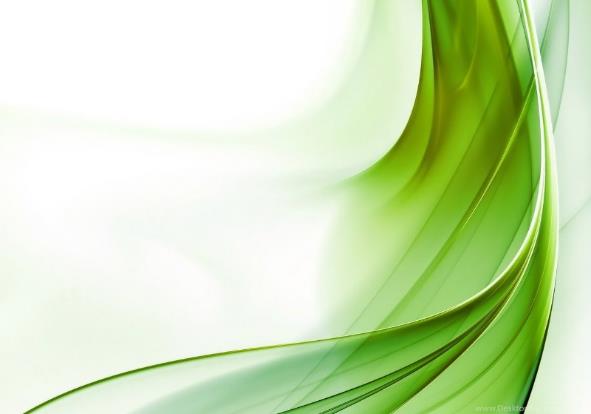 кожен дитячий крок, кожен жест, кожен емоційний порух чи зміна положення, супроводжується ритмом – ритмом серцебиття, дихання, природного руху
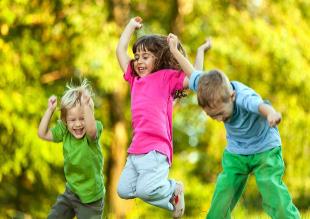 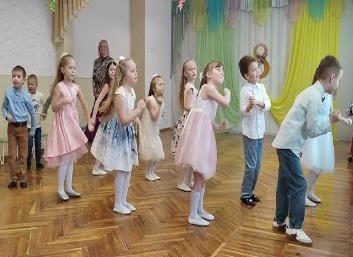 Музика – це той місточок, який допомагає організувати  рухи, зробити їх гармонійними, осмисленими та емоційно наповненими
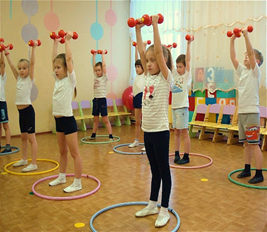 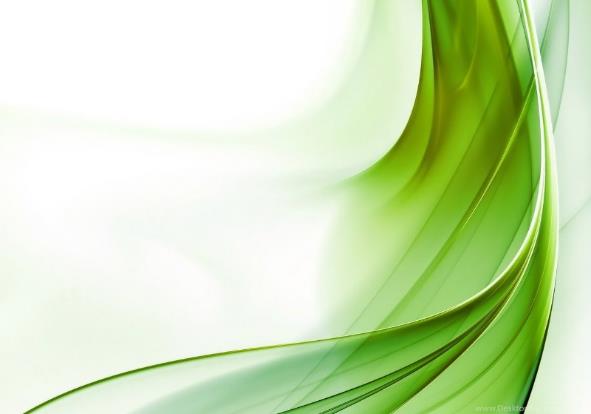 Коли дитина виконує рухи під музику
 вона розвиває координацію, 
відчуття ритму, 
просторове орієнтування та 
водночас зміцнює фізичне здоров’я
Музичні та фізкультурні заняття  повинні тісно взаємодіяти та доповнювати одне одного
Фізичне виховання через музику
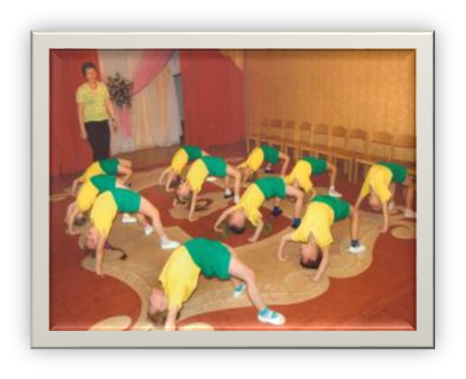 Музика робить фізкультурні заняття більш динамічними, цікавими та емоційно насиченими;
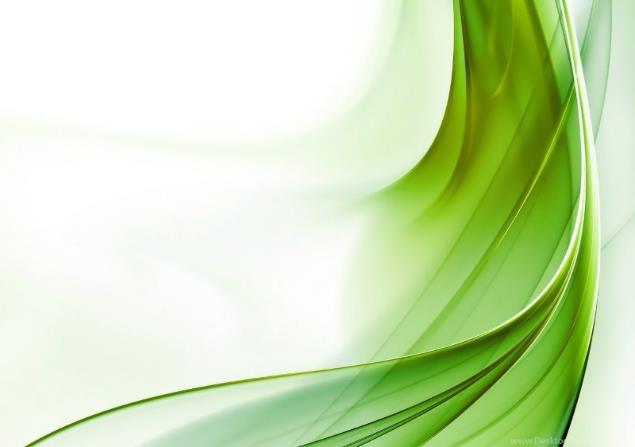 діти набагато охочіше виконують фізичні вправи, якщо вони супроводжуються веселими мелодіями, 
звуками природи або ритмічним супроводом;
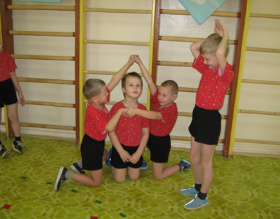 Використання музики на заняттях з фізкультури має низку переваг:
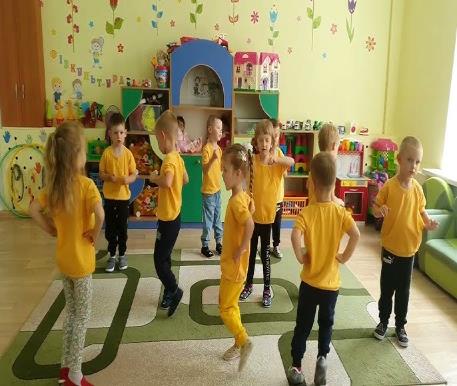 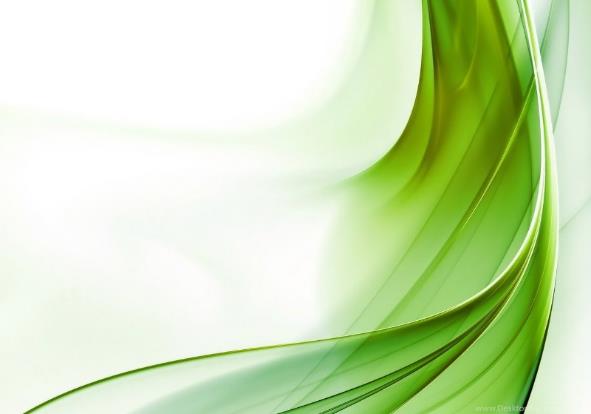 Мотивує дітей до рухової активності – під музику навіть звичайна розминка перетворюється на цікаву гру;
Фізичне виховання через музику
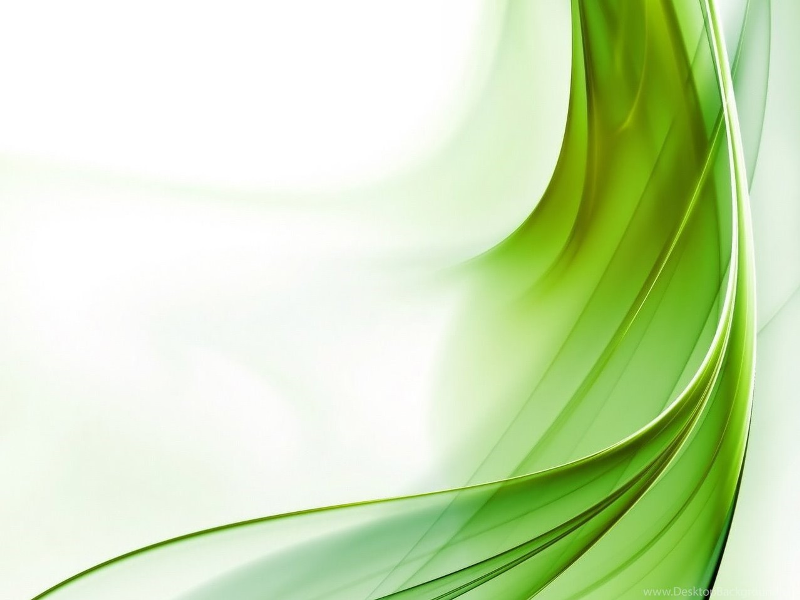 Формує почуття ритму та координацію – діти вчаться рухатися відповідно до темпу музики, синхронізуючи рухи;
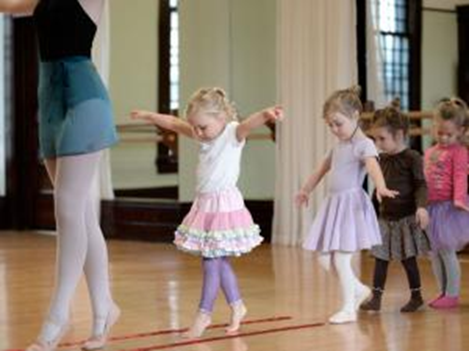 Фізичне виховання через музику
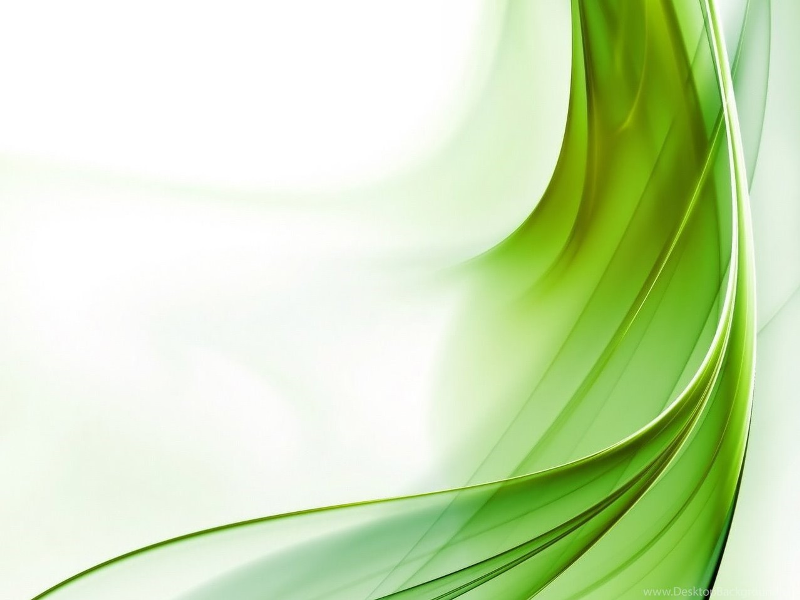 Покращує емоційний стан – музика заряджає позитивними емоціями, допомагає зняти напругу та втому
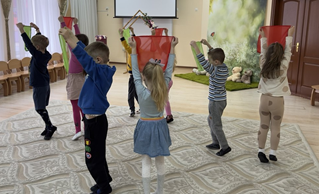 Музичне виховання через рух
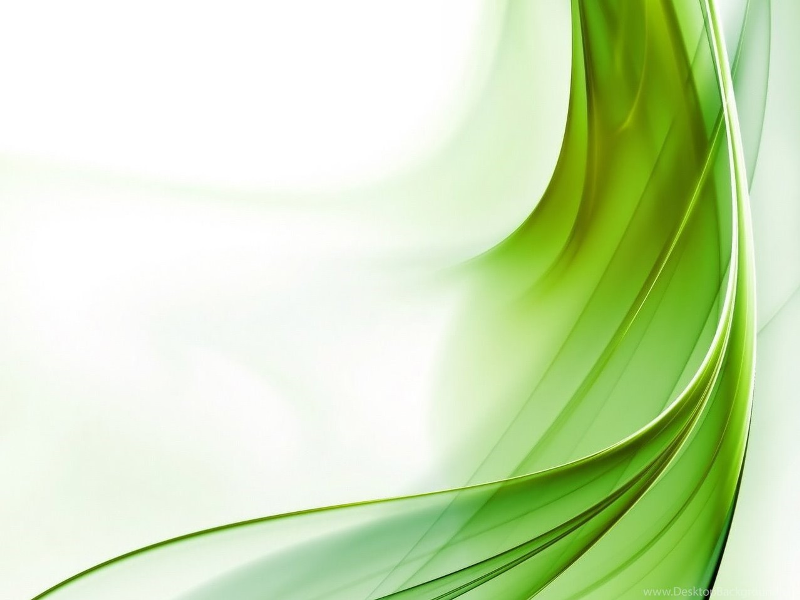 Рухи допомагають дітям краще відчувати музику:
Музичні заняття включають елементи танцю, 
гри на шумових інструментах,
пластичної імпровізації,
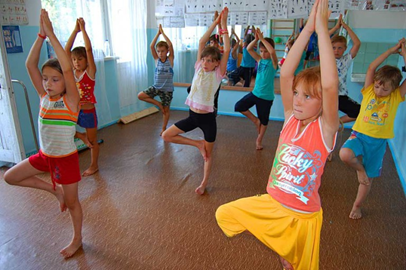 Музичне виховання через рух
Такі вправи  розвивають у дітей фізичну активність;
знайомлять їх із музичними особливостями
 (темп, висота звуку, динаміка)
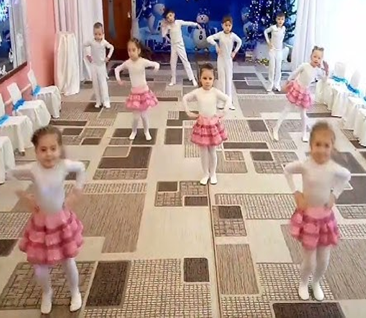 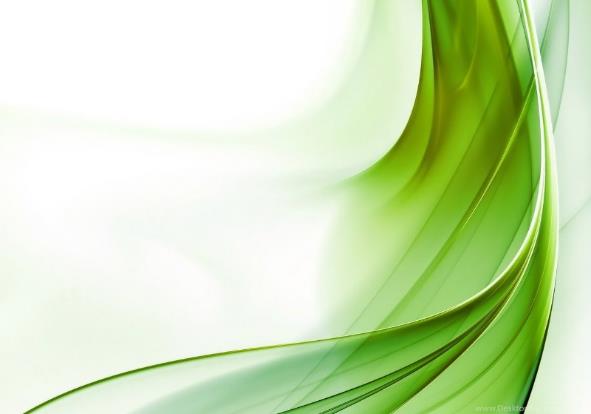 Музичне виховання через рух
Завдяки цій взаємодії зміцнюється фізичне здоров’я дітей, розвиваються їхні емоційно-виразні 
здібності, покращується координація та ритмічність рухів
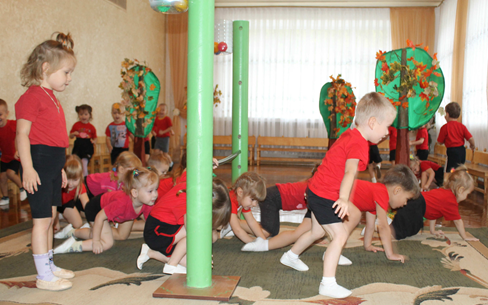 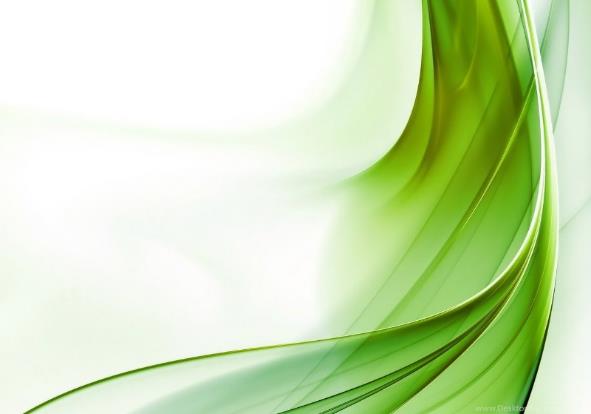 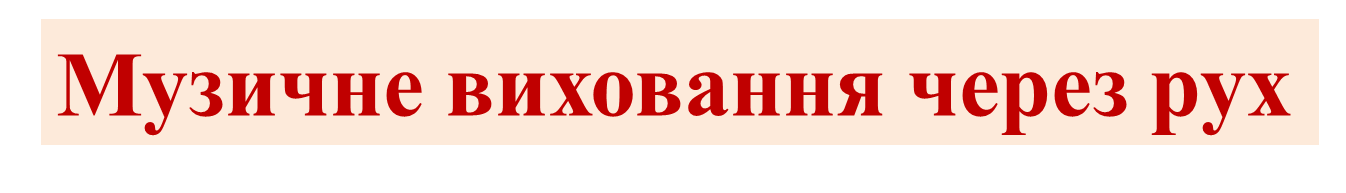 Використовуючи музику як потужний ресурс у фізичному вихованні можна кожне заняття перетворити на захопливу подорож у світ руху, 
ритму та натхнення!
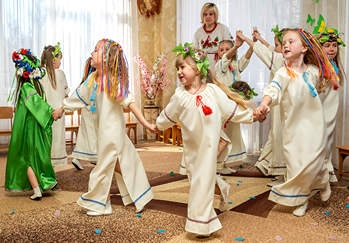 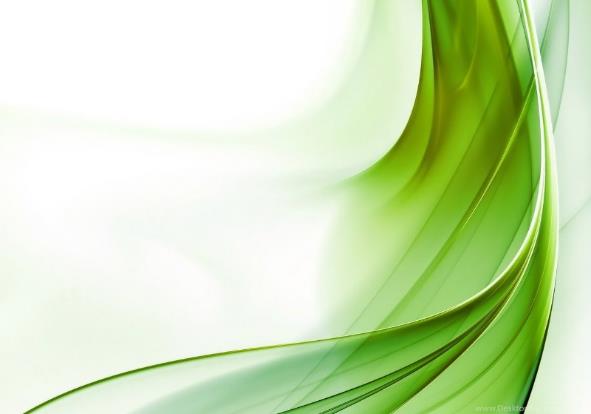 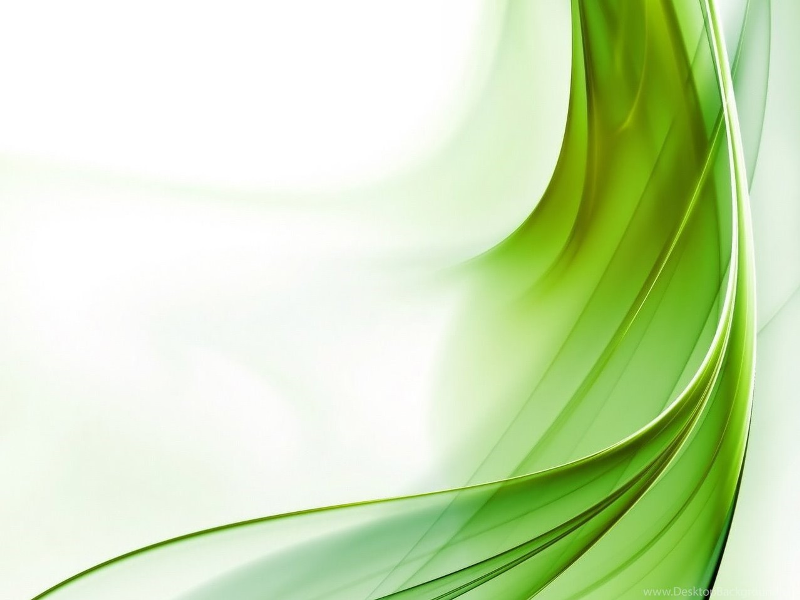 Методика розвитку рухових якостей 
дітей старшого дошкільного віку 
в процесі інтеграції рухів і музики
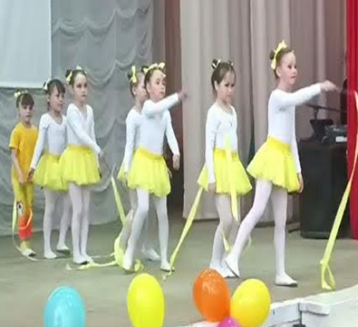 Важливе завдання -врахування методики розвитку рухових якостей дітей  в процесі інтеграції рухів і музики
Методика розвитку рухових якостей 
дітей старшого дошкільного віку 
в процесі інтеграції рухів і музики
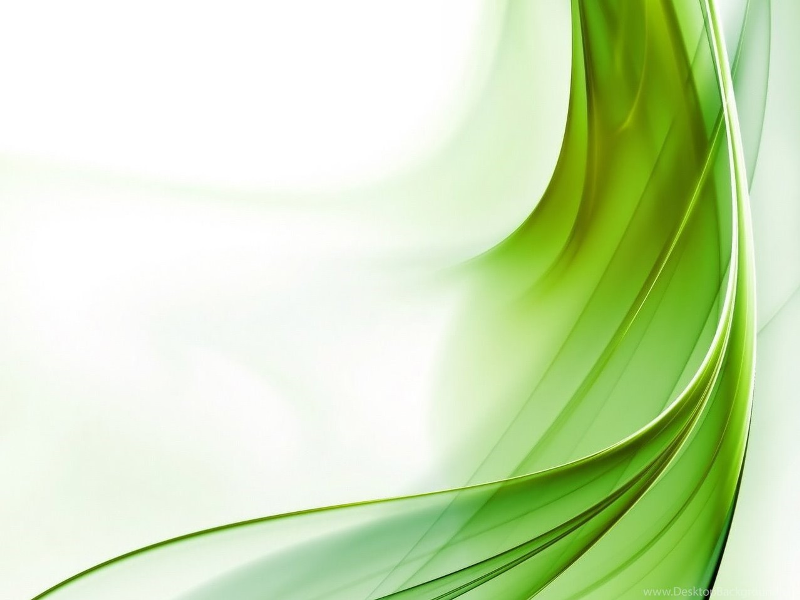 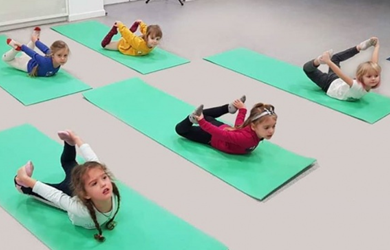 Позитивні результати у фізичному розвиткові дітей  з'являються завдяки таким фізичним якостям
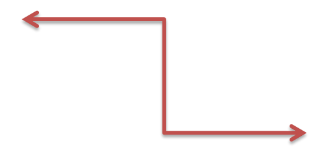 як гнучкість, спритність, витривалість.
правильна постава
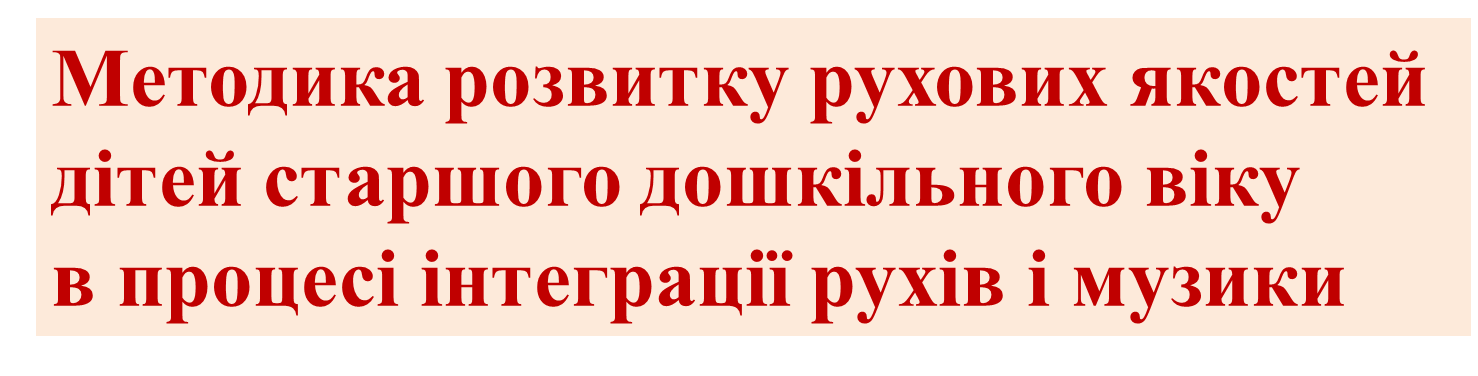 Діти вивчають  рух - ходьба по гімнастичній лаві, який спрямований на розвиток рівноваги, координації, що є основою таких рухових якостей, 
як спритність, витривалість
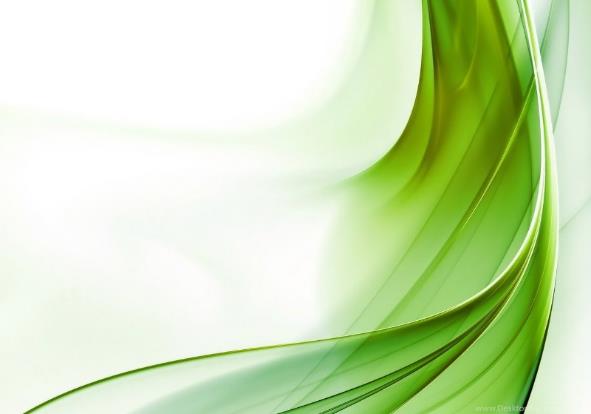 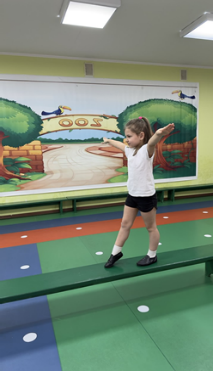 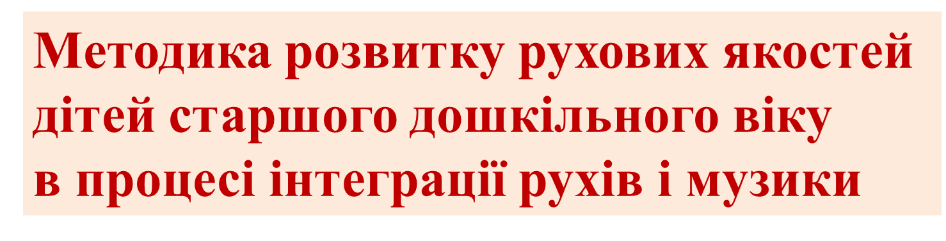 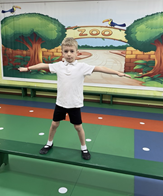 під час виконання ходьби по гімнастичній лаві доцільно додавати танцювальні вправи, елементи народних і сучасних танців
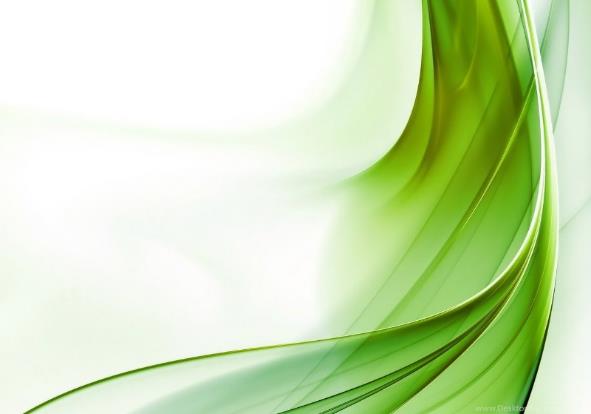 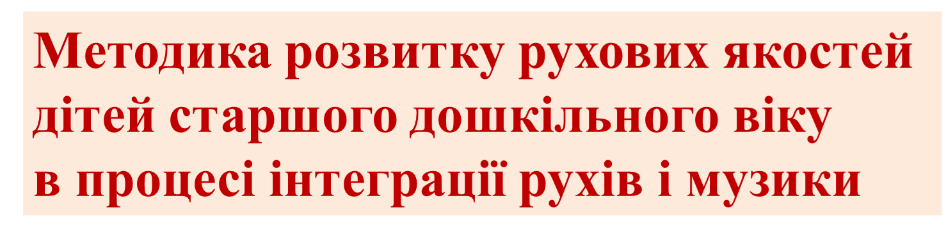 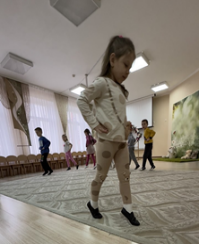 під час виконання  танцювальних вправ: "крок на носках", "боковий приставний крок", "крок польки" "боковий крок хрестик" поліпшується постава дітей, вони стають гнучкішими, рухливішими
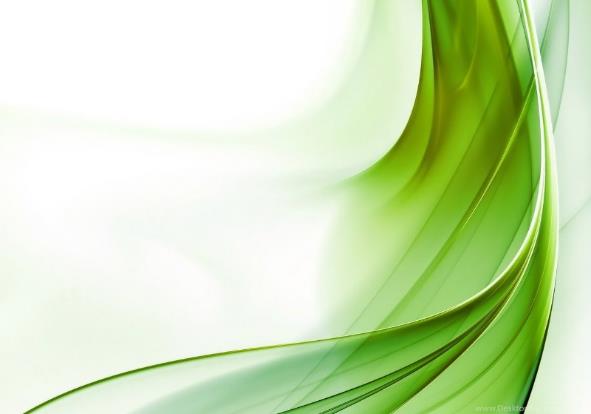 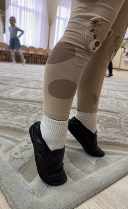 Початкове (вихідне) положення тіла (рук, ніг, гoлови, тулуба) забезпечує найліпші умови для виконання вправи
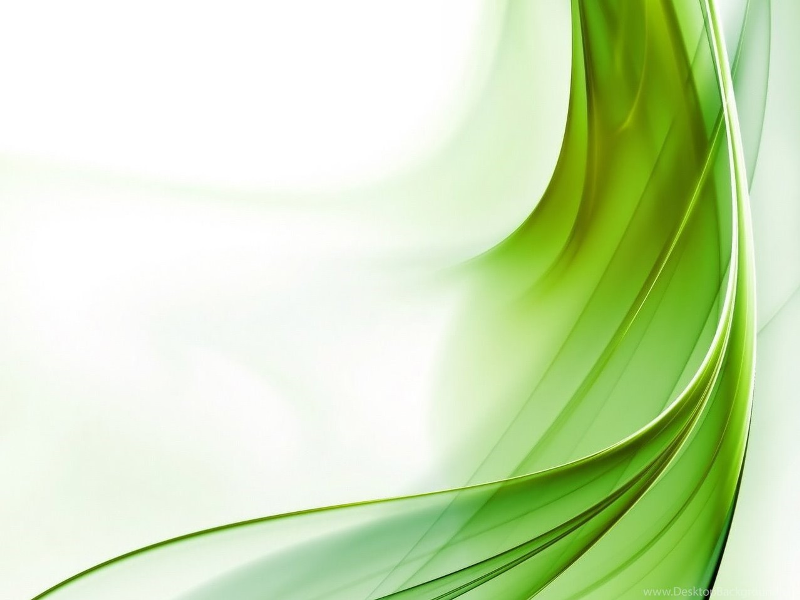 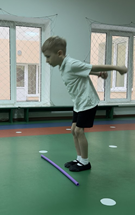 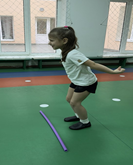 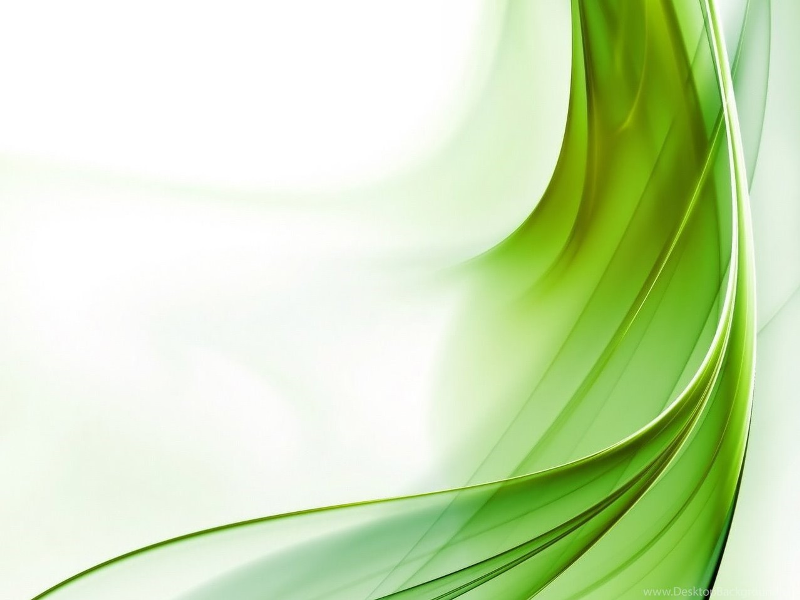 Ритм - інтегральна характеристика. 
Він е раціонально 
організованим і періодично повторюваним розподілом 
зусиль у просторі й часі
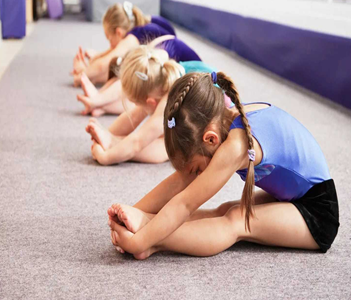 У процесі оволодіння руховими діями він формується поступово, його наявність і те, як відчуває виконавець- це ознака майстерності
Нині у сфері фізичного виховання дошкільників е тисячі фізичних вправ, у зв'язку з цим з'являється необхідність у певному їх упорядкуванні, систематизації.
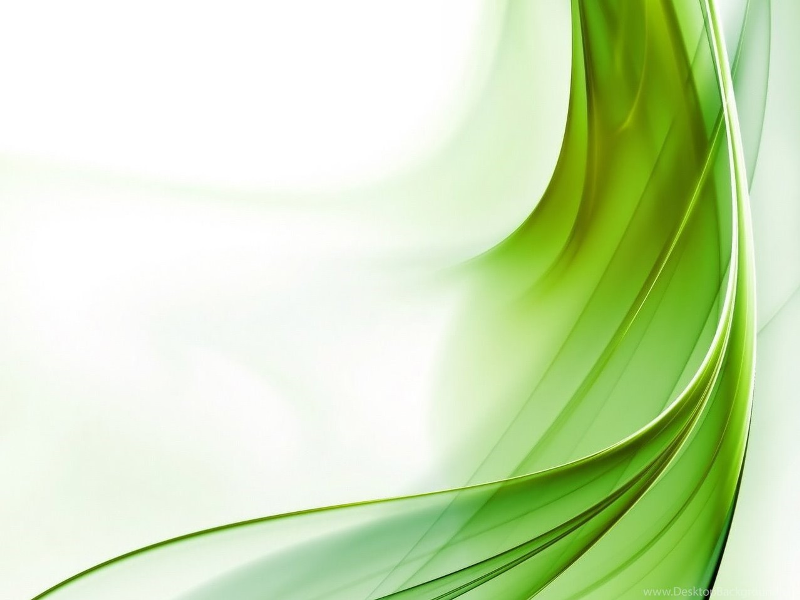 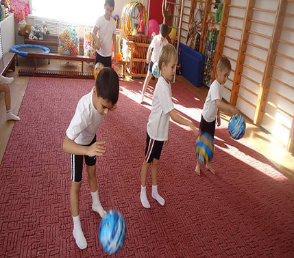 Це забезпечить правильний добір й ефективне використання у практиці фізичного розвитку дітей дошкільного віку
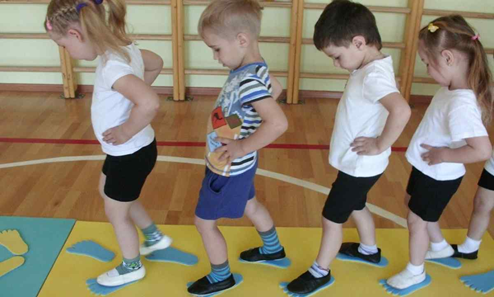 Використані джерела:
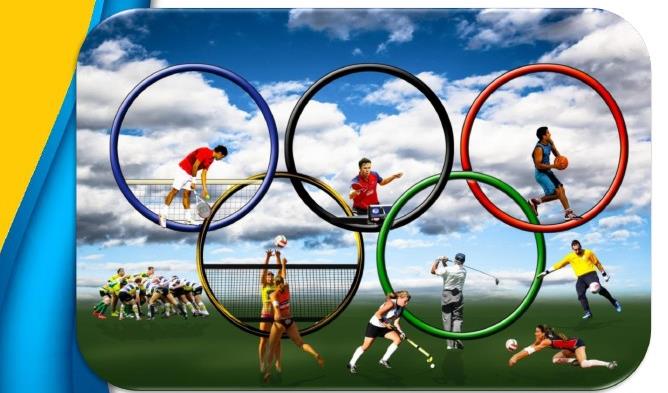 1. Базовий компонент дошкільної освіти (Державний Стандарт дошкільної освіти) Нова редакція, затверджений наказом Міністерства освіти і науки України  від 12.01.2021 № 33;
2. Інтеграція рухів і музики у фізичному розвитку дітей старшого дошкільного віку Українська Вільчковский Е.С Мандрівець;
3. Катрук  А. Формування творчих здібностей дітей за допомогою музично-ритмічних рухів . А. Катрук . Музичний крівник.  2015. №4. с.4.;
4. Нечай С. Музика зміцнює здоров’я Дошкільне виховання. № 6. 2009.;
5. Савитська М.О. Музика і ритм, Житомир: видавництво Житомирського державного університету ім.І.Франка, 2009.
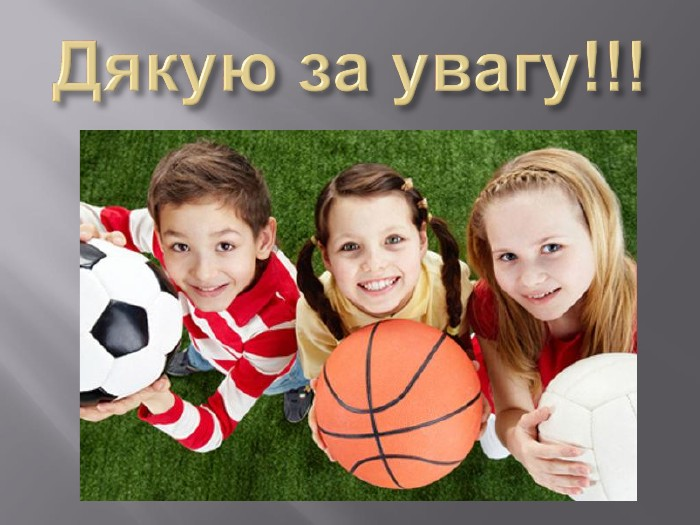